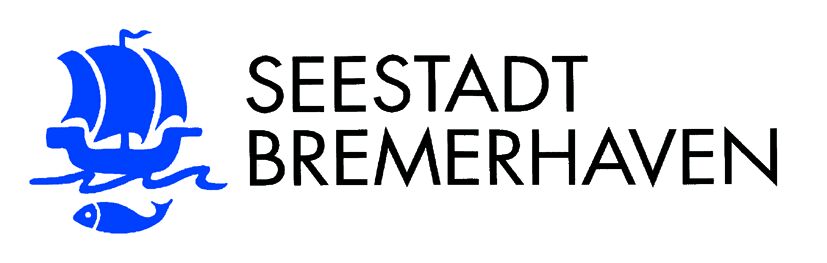 Amt
BildungslandschaftBremerhaven nach der Primarstufe
Anke Detering
Oberschulrätin
Magistrat Bremerhaven
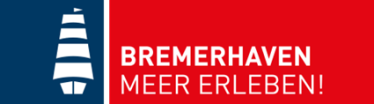 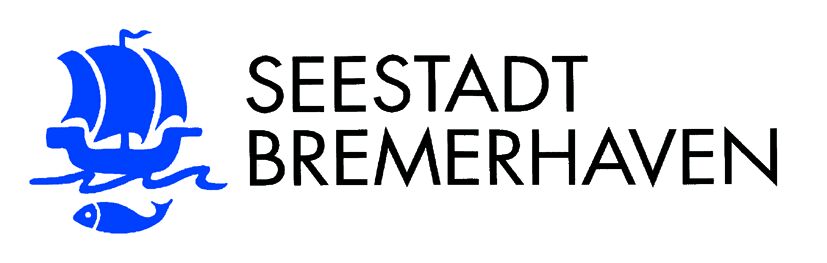 Zahlen
Amt
● in Bremerhaven gibt es die Oberschule 
● und das Gymnasium
● ca.17.800 Schülerinnen und Schüler
● 1400 Lehrerstellen
● derzeit 102 Referendar:innen
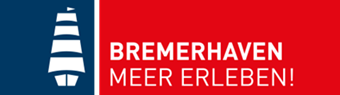 Anke.Detering@magistrat.bremerhaven.de
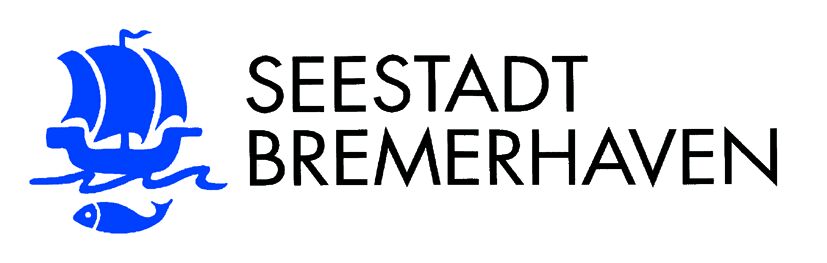 Merkmale der Oberschule
Amt
● Individualisiertes Lernen
● für alle Schulabschlüsse individueller 
   Verlauf des Kompetenzerwerbs
● Fördern und Fordern aller Begabungen
● das Ermöglichen unterschiedlicher 
   Lernzeiten
● Unterricht auf unterschiedlichen Anforderungsniveaus
    (Fachleistungsdifferenzierung)
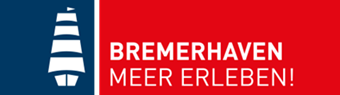 Anke.Detering@magistrat.bremerhaven.de
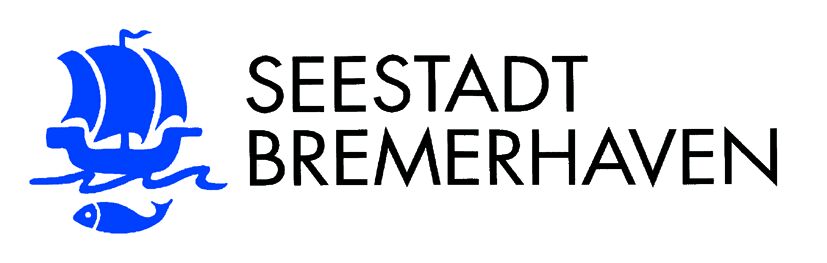 Merkmale der Oberschule
Amt
● in der Regel gemeinsamer Unterricht
● zweite Fremdsprache ab Klasse 6
● Förderung der individuellen Interessen, Neigungen,
   Begabungen sowie Wahlpflicht und Wahlunterricht.
   Arbeits- und Berufsorientierung ist integraler Bestand-
   teil des Unterrichts
● Regelklassengröße bei inklusiver Beschulung 21/22
● G8 in Form von Schnellläuferkursen möglich
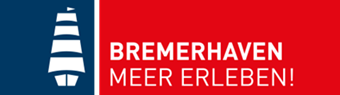 Anke.Detering@magistrat.bremerhaven.de
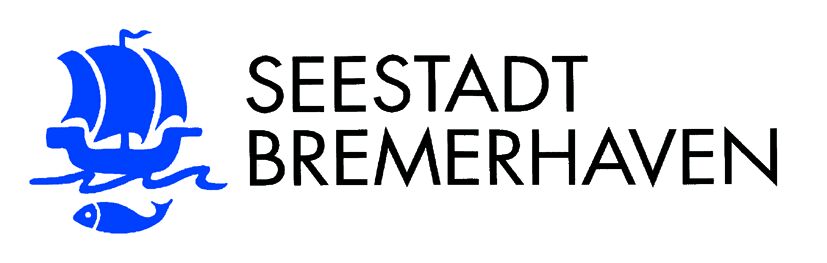 Merkmale des Gymnasiums
Amt
● Unterricht auf einem Anforderungsniveau 
   bei erhöhtem Lerntempo 
● G8 = nach 8 Jahren zum Abitur 
   (verkürzter Weg nach 12 Schuljahren)
● verpflichtende 2. Fremdsprache
● Klassenfrequenz 30
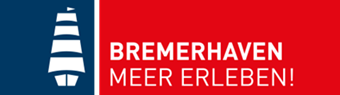 Anke.Detering@magistrat.bremerhaven.de
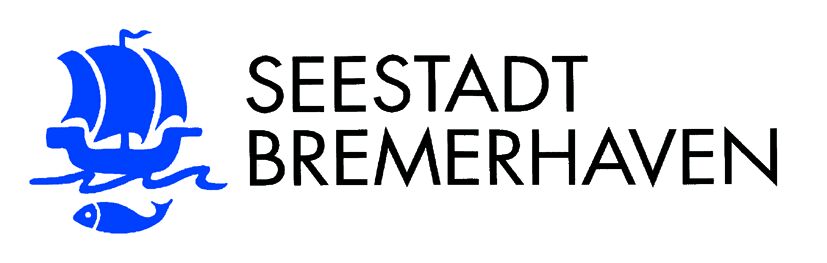 Schulübersicht
Amt
● SÜDEN:
▪ Humboldtschule – Halbtagsschule – Französisch/Latein
▪ Oberschule Geestemünde – teilgebundene
  Ganztagsschule – Französisch / Spanisch
▪ Paula-Modersohn-Schule – offene Ganztagsschule – 
  Spanisch
▪ Schulzentrum Carl von Ossietzky – gebundene 
  Ganztagsschule – Spanisch / Türkisch
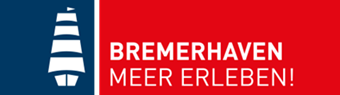 Anke.Detering@magistrat.bremerhaven.de
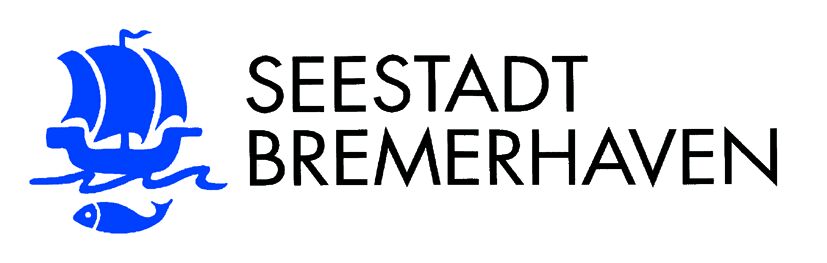 Schulübersicht
Amt
● Mitte
▪ Gaußschule II – Halbtagsschule – Französisch /   Spanisch
▪ Schule am Ernst-Reuter-Platz – 
  gebundene Ganztagsschule – Italienisch / Spanisch
▪ Schule am Leher Markt – offene Ganztagsschule –  
  Spanisch 
▪ Wilhelm-Raabe-Schule – Halbtagsschule – Französisch / 
   Latein
▪ Neue Oberschule Lehe – offene Ganztagsschule – 
  Spanisch
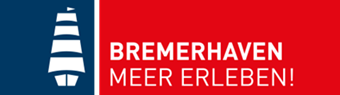 Anke.Detering@magistrat.bremerhaven.de
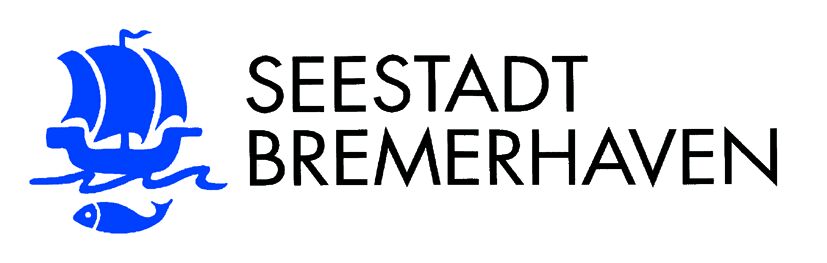 Schulübersicht
Amt
● Nord
▪ Heinrich-Heine-Schule – teilgebundene Ganztagsschule
  Französisch / Russisch
▪ Johann-Gutenberg-Schule – Halbtagsschule –  
  Französisch / Latein / Spanisch in Planung

● Lloyd Gymnasium – 
   Französisch / Spanisch / Latein / Italienisch
   incl. bilingualer Unterricht
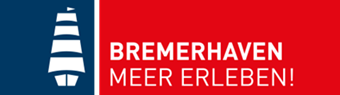 Anke.Detering@magistrat.bremerhaven.de
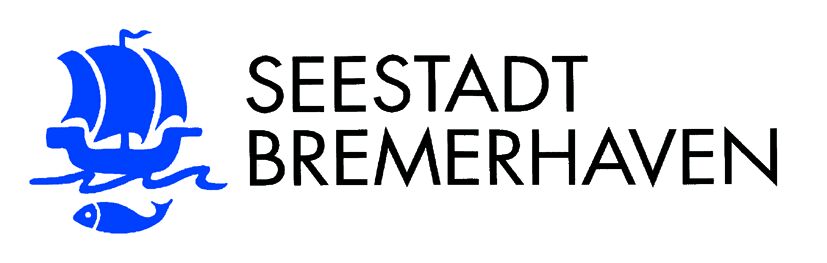 Abschlüsse
Amt
● einfache Berufsbildungsreife „einfBBR“
 - für Schülerinnen und Schüler mit sonderpäd. Förderbedarf und 
   leistungsschwache Regelschüler Ende 10 durch Prüfung
 - am Ende von 9 oder in 10 durch Zuerkennung bei einem 
   bestimmten Notenbild
● Erweiterte Berufsbildungsreife (EBBR)
 - durch Prüfung Ende 10
● Mittlerer Schulabschluss (MSA)
-  durch Prüfung am Ende von 10
● Abitur an einer der gymnasialen Oberstufen
● verschiedene Abschlüsse in den beruflichen Schulen
   nach Klasse 10 der Oberschule
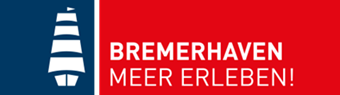 Anke.Detering@magistrat.bremerhaven.de
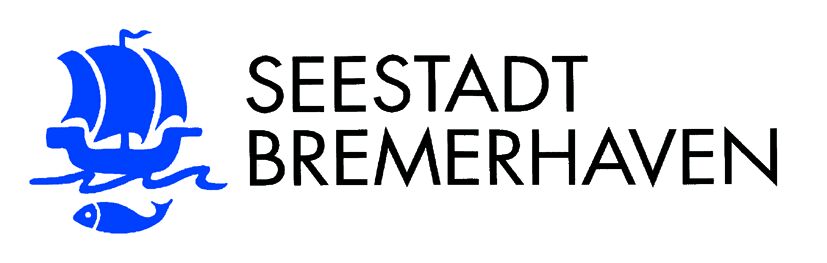 Versetzung
Amt
§ 42 BremSchG
(1)Am Ende der Sekundarstufe I der zum Abitur führenden Bildungsgänge wird über die Zuweisung einer Schülerin oder eines Schülers in die Gymnasiale Oberstufe entschieden.  In der Gymnasialen Oberstufe …. wird am Ende der Eingangsphase …. über die Zuweisung in die Qualifikationsphase entschieden. 
● erste Versetzungsentscheidung im Gymnasium am Ende
   der Klasse 9
● erste Versetzungsentscheidung in der Oberschule am
   Ende der Klasse 9 (achtjähriger Bildungsgang zum 
   Abitur) oder Klasse 10
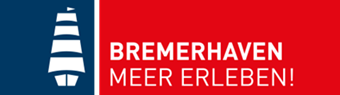 Anke.Detering@magistrat.bremerhaven.de
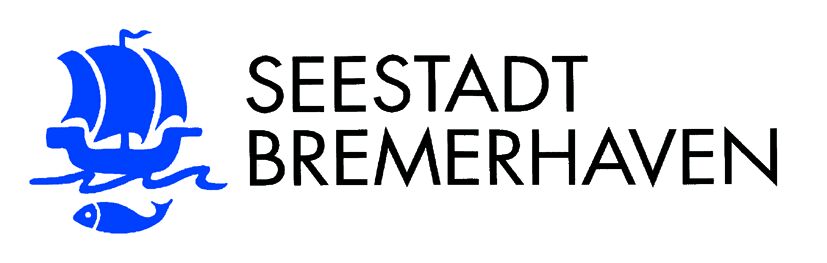 Aufnahme / Zeitablauf Sj. 2024/25
Amt
► Januar 2024: Versenden des Elternbriefes
► 20.-29.11.23:   Infoabende in den Schulen
► 08.02.24:  Letzter Tag Abgabe der Anwahlbögen
► 21.02.24:  Härtefallanträge an die Schulen
► 28.02.24:  Rückmeldung über die Anerkennung der
                      Härtefallanträge
► 07.03.24:  Verteilungskonferenz
► 21./22.03.24 Versand der Zuweisungsbescheide
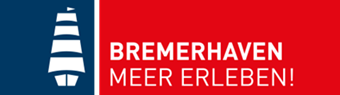 Anke.Detering@magistrat.bremerhaven.de
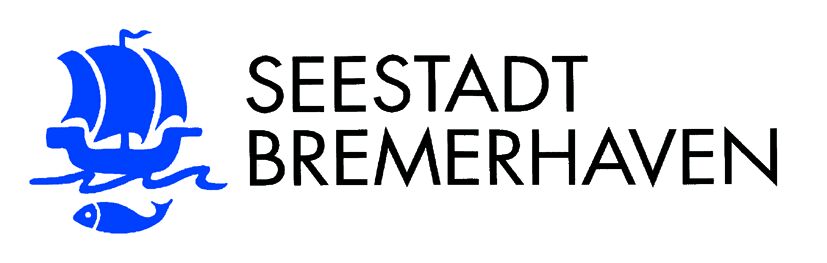 Infoabende
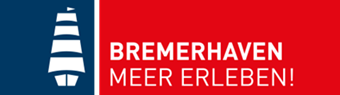 Anke.Detering@magistrat.bremerhaven.de
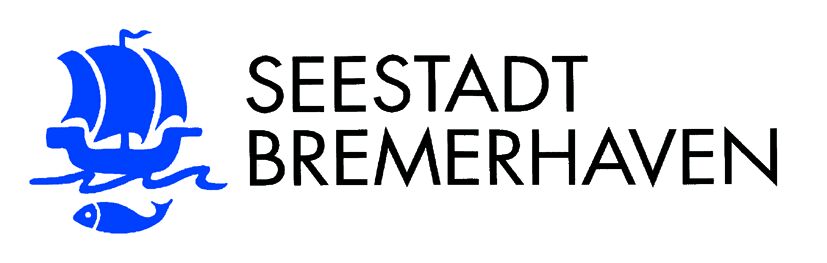 Aufnahmekriterien
10% für Härtefälle (nach festgelegten Kriterien)
30% nach Leistung (Hj. in 4 liegen die Leistungen in Mathematik und Deutsch über den in den Bildungsplänen festgesetzten Regelstandards = übertrifft die Anforderungen in allen Kompetenzbereichen)
durch Zuordnung (nördlich und südlich der Geeste)
durch Los (in der Verteilungskonferenz)
Am Gymnasium wird nach Leistung über dem Regelstandard aufgenommen, danach entscheidet das Los.
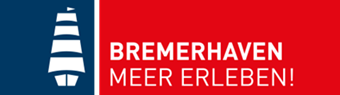 Anke.Detering@magistrat.bremerhaven.de
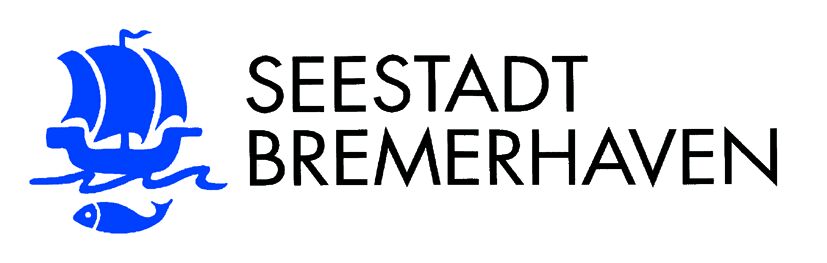 Au                Aufnahmekriterien sonderpädagogischer Förderbedarf
● Die Eltern der Kinder mit Förderbedarf im Bereich Lernen
   können alle Oberschulstandorte anwählen. 
● An den Oberschulen wird nach Kapazität aufgenommen.
● Die Eltern melden ihr Kind mit dem Anmeldebogen an. 
   Die Grundschule vermerkt, dass das Kind einen 
   sonderpädagogischen Förderbedarf für den Bereich 
   Lernen hat.
► die Zuweisung im Bereich Wahrnehmung und Entwicklung geschieht nach Ausstattung und Kapazität der jeweiligen Schwerpunktschule und nach enger Absprache mit der abgebenden Grundschule und den Eltern.
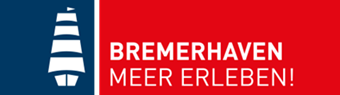 Anke.Detering@magistrat.bremerhaven.de
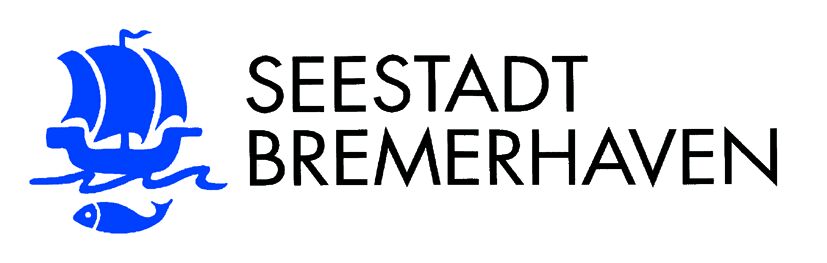 Härtefallkriterien
Ein Härtefall ist gegeben, wenn
1. für eine vorhandene Behinderung in der Schule die notwendigen baulichen und räumlichen Voraussetzungen vorhanden sind und diese an keiner in vertretbarer Nähe gelegenen anderen Schule bestehen oder
2. hierdurch aufgrund der besonderen familiären und sozialen Situation Belastungen entstünden, die das üblicherweise Vorkommende bei weitem überschreiten oder
3. ein Geschwisterkind bereits dieselbe Schule besucht und im kommenden Schuljahr besuchen wird und ein Versagen der Aufnahme zu erheblichen familiären Problemen führen würde. Bei Zwillingen gilt dasselbe. Härtefall kann gestellt werden unter oben genannten Kriterien.
Für das Lloyd Gymnasium gilt hier: sollte die Aufnahmekapazität am Lloyd Gymnasium schon für Schülerinnen und Schüler über dem Regelstandard nicht ausreichen, gilt die Geschwisterkindregelung nur für Bewerberinnen und Bewerber, die ebenfalls Leistungen über dem Regelstandard nachweisen können.
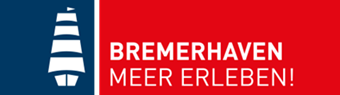 Anke.Detering@magistrat.bremerhaven.de
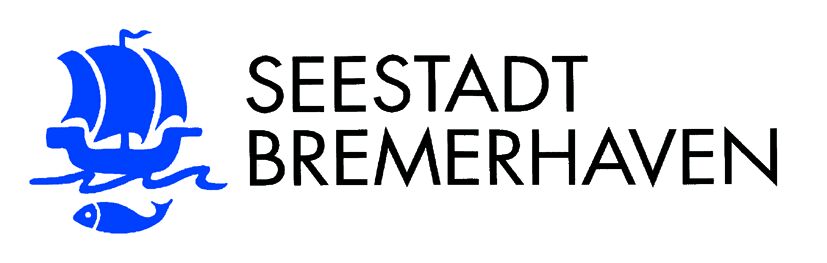 Härtefallbeantragung
● Die Anmeldung zum Übergang in die 5. Jahrgangsstufe 
   enthält in der Anlage den ‚Antrag auf Berücksichtigung 
   eines Härtefalls‘.
● Angekreuzt werden muss, worin der Härtefall begründet
   ist (Körperbehinderung, familiäre und soziale Härte, 
   Geschwisterkind …). Es kann auch mehr als ein Grund 
   für das Vorliegen eines Härtefalls angeführt werden.

Zusätzlich muss auf dem Antrag das Vorliegen eines Härtefalls ausführlich begründet und entsprechende Nachweise eingereicht werden.
Ein Härtefall kann nicht nachträglich beantragt werden!!
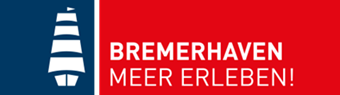 Anke.Detering@magistrat.bremerhaven.de
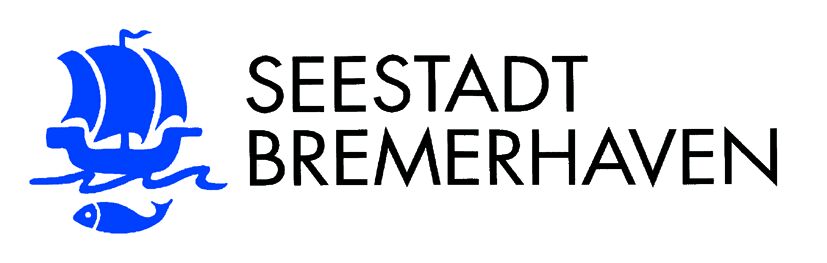 Warteliste
Amt
Schülerinnen und Schüler, deren Bewerbung von einer Schule abgelehnt worden ist, werden in eine Warteliste aufgenommen
Die Warteliste wird per Los besetzt
-  Sie gilt bis Ende des 1. Schulhalbjahres
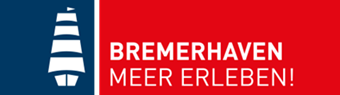 Anke.Detering@magistrat.bremerhaven.de
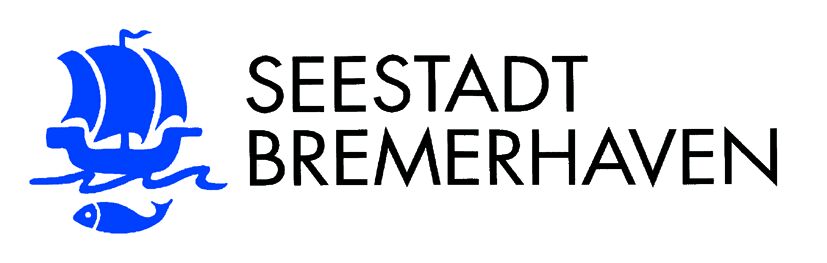 Vielen Dank für Ihre Aufmerksamkeit
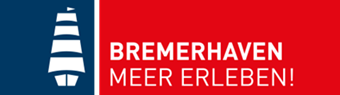 Anke.Detering@magistrat.bremerhaven.de